Geography LEARNING organiser YEAR 2
How can I use maps to find out about the UK?
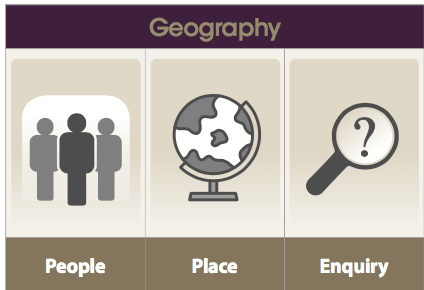 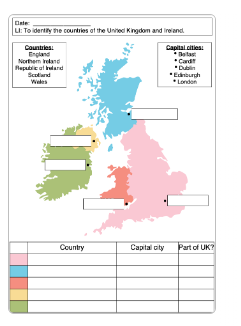 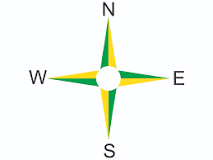 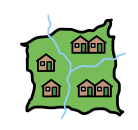 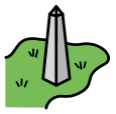 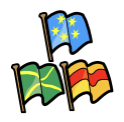 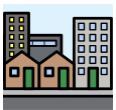 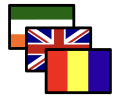 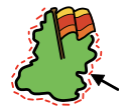 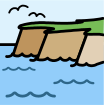 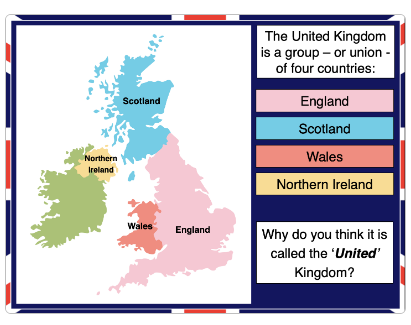 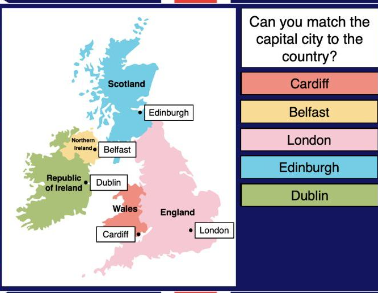